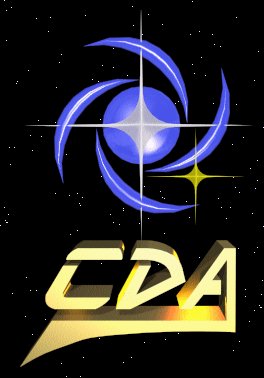 Sessão Astronomia
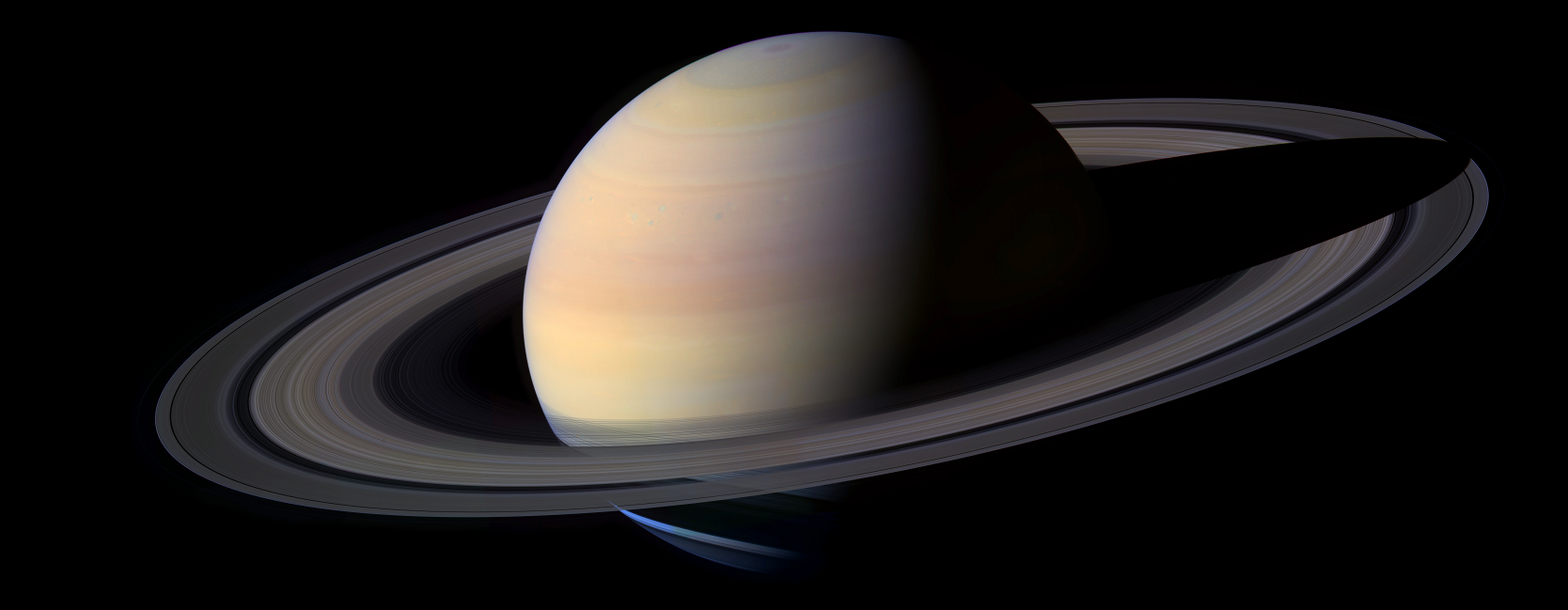 Sessão Astronomia
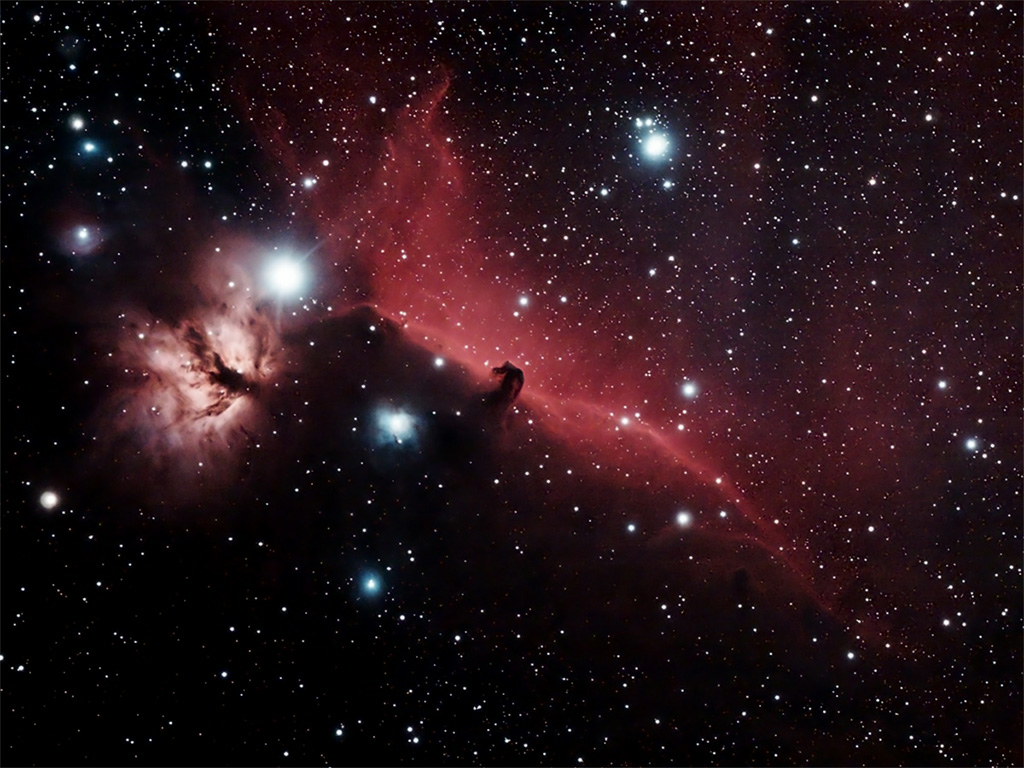 Nebulosas
Berços e Mortalhas Estelares
Joseana dos Santos Soares
[Speaker Notes: http://www.deepfield.at/images/gallery/img_horsehead_nebula_1024x768.jpg]
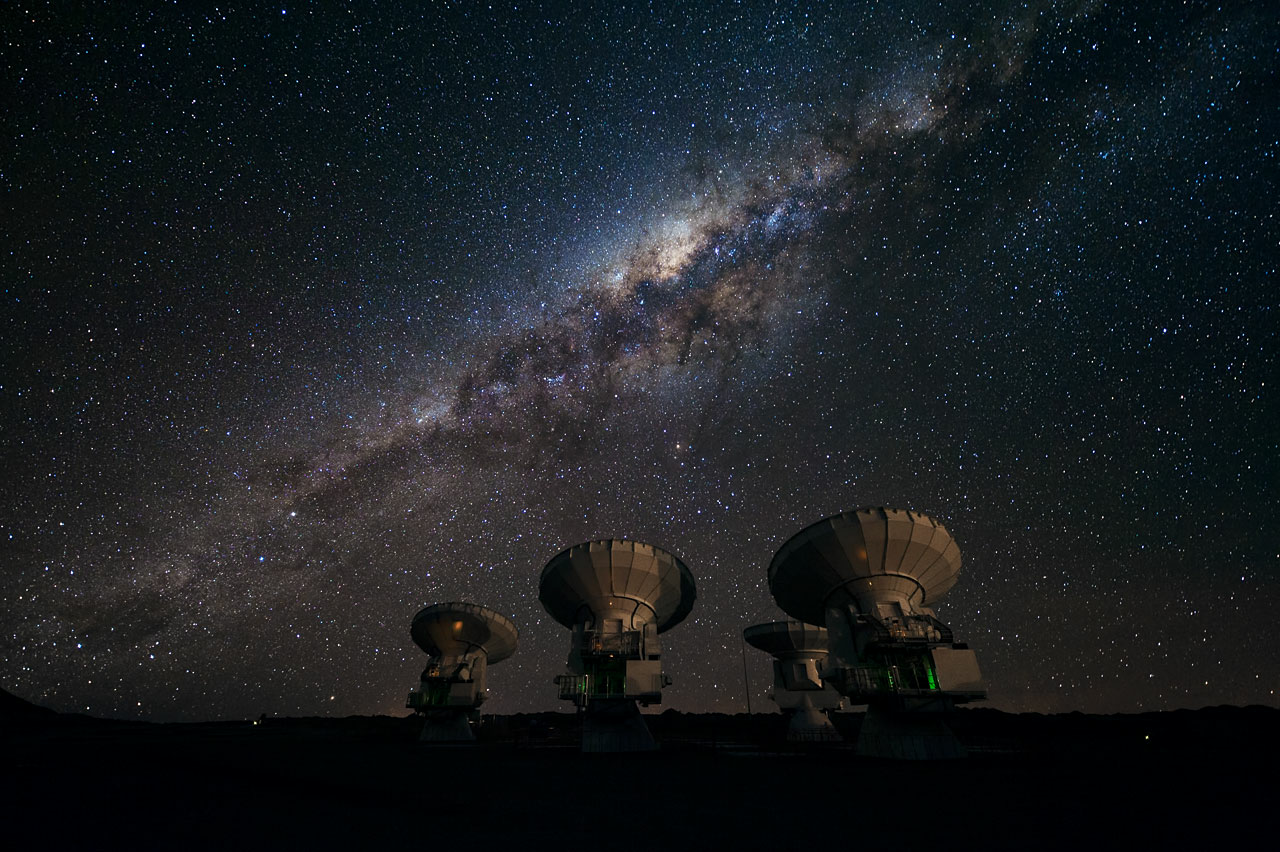 Na há somente estrelas nas galáxias. Embora representem a maior parte da massa, ainda há gás e poeira no meio interestelar.
Curiosidade: o meio interestelar contém tipicamente um átomo de hidrogênio  por centímetro cúbico e 100 grãos de poeira por quilômetro cúbico.
[Speaker Notes: http://www.eso.org/public/archives/images/screen/alma-jfs-2010-10.jpg]
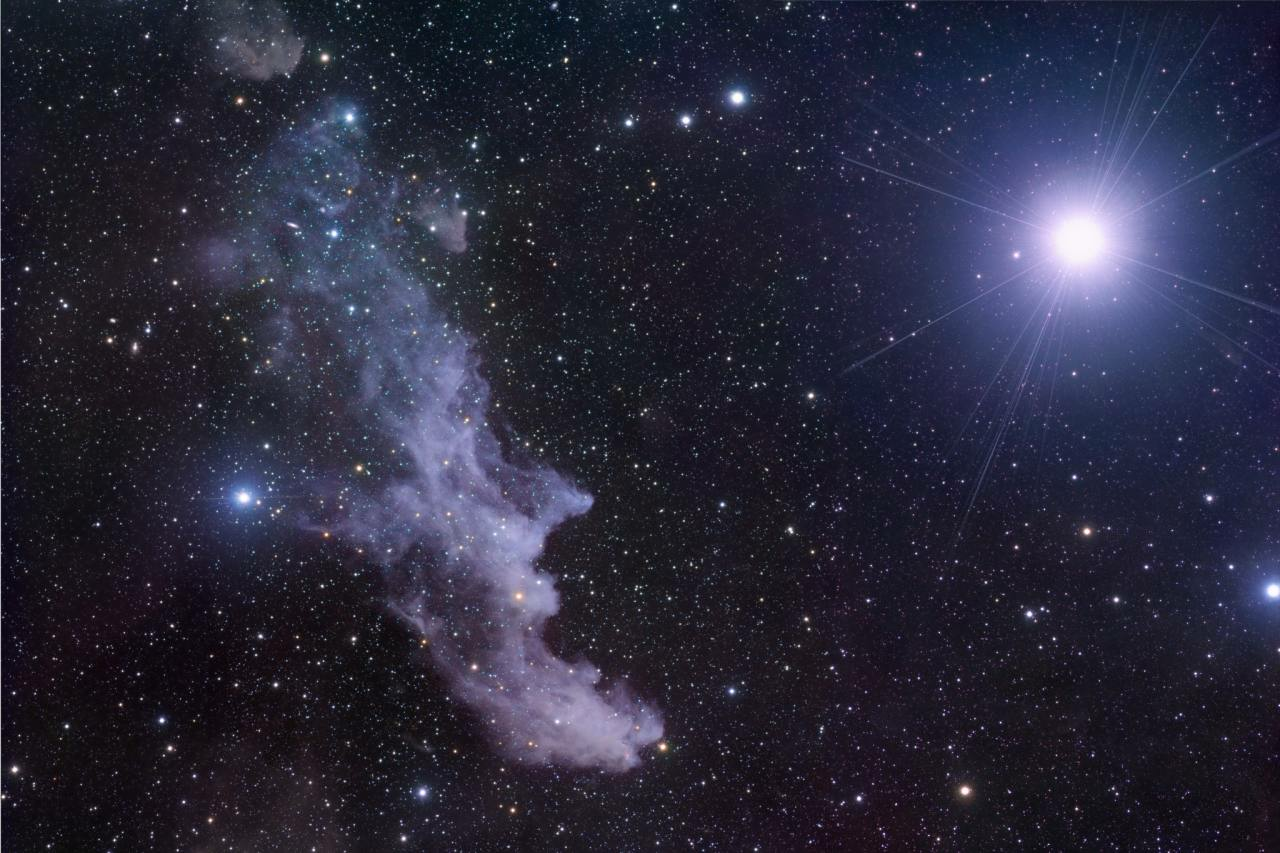 Nebulosa, do latim Nebula, que significa nuvem.
[Speaker Notes: http://ilikelichen.files.wordpress.com/2010/05/neb58witchheadnebula.jpg]
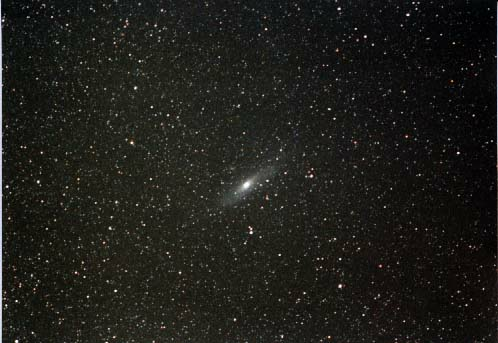 Anteriormente à descoberta das galáxias, o termo era utilizado para a maioria dos objeto “nebulosos” encontrados no céu. Somente com a descoberta de que tais objetos estavam fora de nossa galáxia, é que o termo ganhou o significado que tomamos atualmente.
[Speaker Notes: http://2.bp.blogspot.com/-XWi1sSc-LJs/Tf4wHaGN7XI/AAAAAAAAAbo/vjwl_L-tfIw/s1600/Andromeda+Galaxy+through+binoculars.jpg]
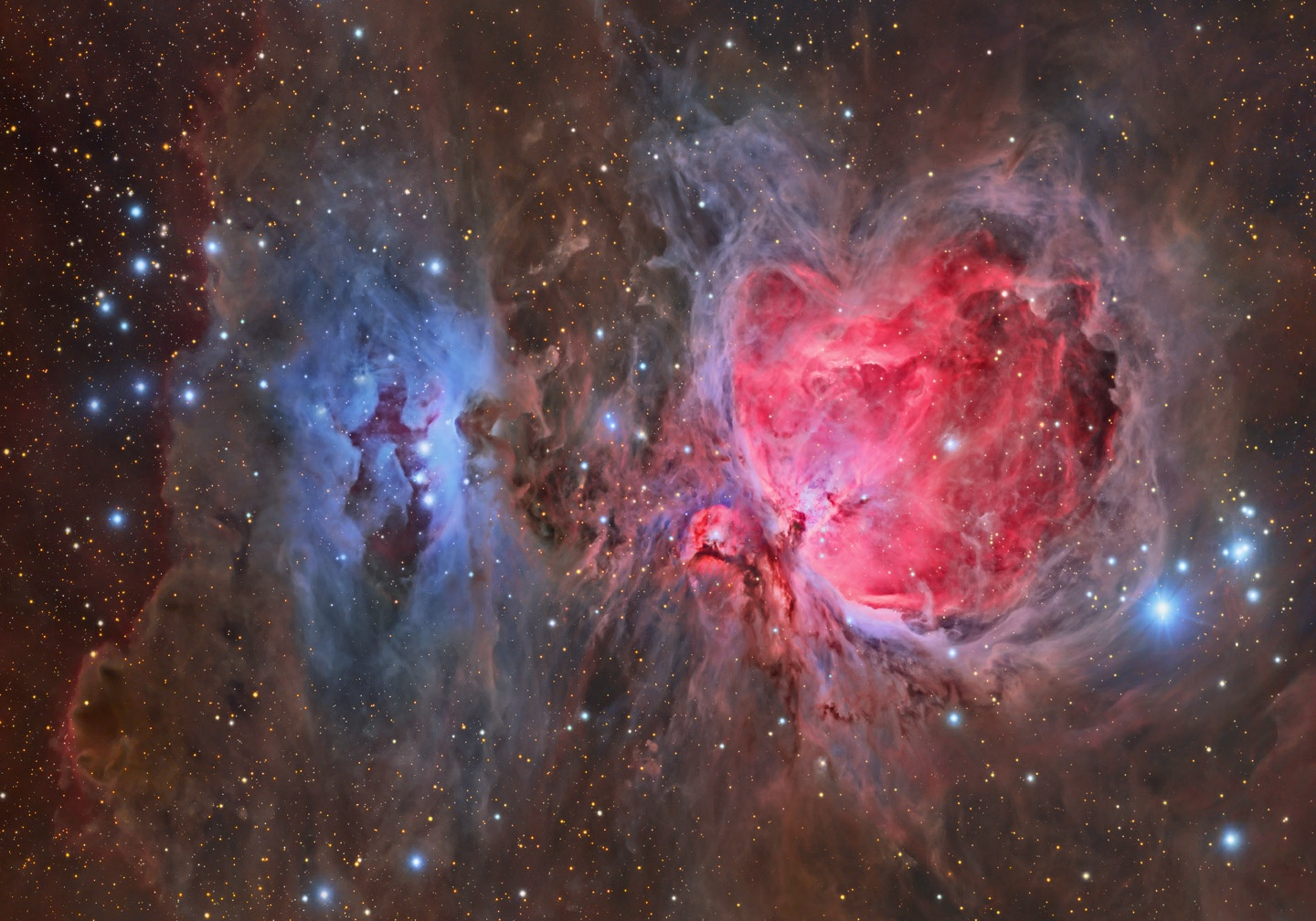 Nebulosas são imensas nuvens de gás hidrogênio e poeira encontradas no meio interestelar.
[Speaker Notes: http://4.bp.blogspot.com/_RsTUQc014FM/S_Z3GCP7ySI/AAAAAAAAAD4/nswKXJ7lb-A/s1600/m42_hallasnr_grande_nebulosa_orion%5B1%5D.jpg]
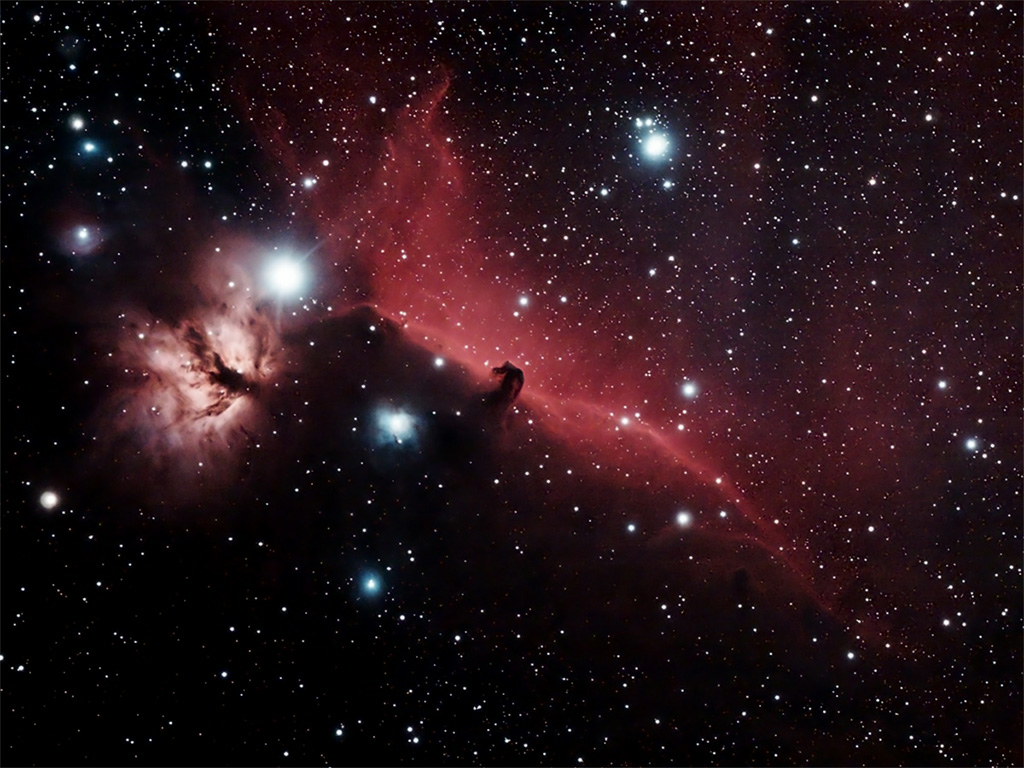 Alguns registros históricos
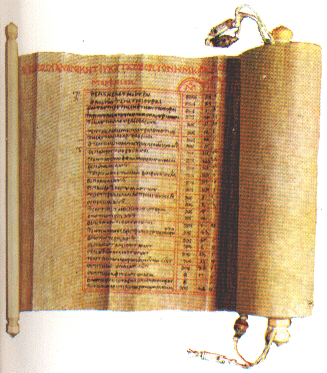 Por volta de 150 d.C., Ptolomeu já registrou em seu livro “Almagesto”, cinco estrelas que apareciam nebulosas e algumas outras regiões de nebulosidade no céu que não estavam associadas à nenhuma estrela.
[Speaker Notes: http://2.bp.blogspot.com/_WXnv5IEpRIg/SREJ1iRw48I/AAAAAAAAC5A/3Y348rJar_g/s400/Almagesto.gif]
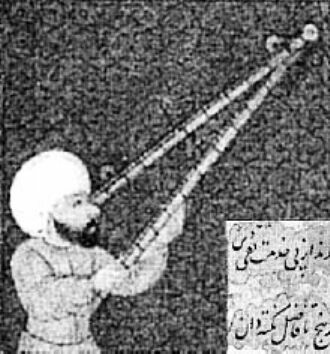 Abd Al- Rahman Al-Sufi, astrônomo árabe, registrou em 964  no seu “Livro das Estrelas Fixas”, uma pequena nuvem onde a galáxia de Andrômeda está localizada.
[Speaker Notes: http://www.klima-luft.de/steinicke/ngcic/persons/pic_pers/alsufi.jpg]
Observação da Supernova que criou a Nebulosa do Caranguejo por astrônomos árabes e chineses em 1054.
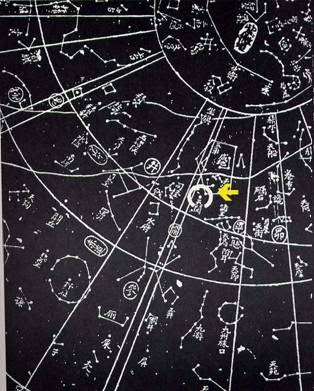 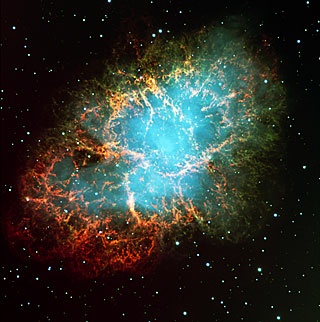 [Speaker Notes: http://2.bp.blogspot.com/_sLjuDPlTvUo/S47BHdnoM1I/AAAAAAAAALI/-oWXKPn6PMI/s400/Supernova1054China.jpg

http://tonyramos.com.br/imagens2010/b488c8d9eb3ce2dd0df37874f3238ee6.jpg]
Em 1715 Edmund Halley publicou uma lista com seis nebulosas. Essa lista foi melhorada ao longo do século com catálogos como o feito por Charles Messier.
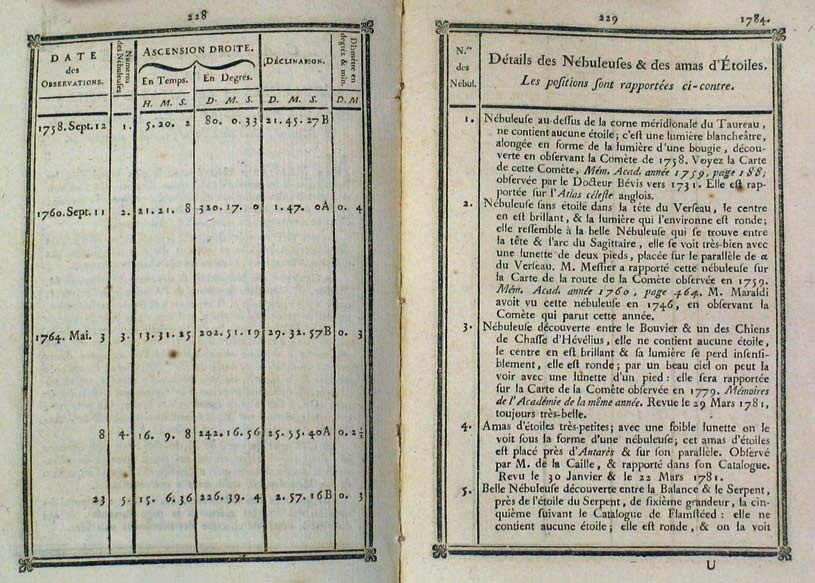 [Speaker Notes: http://upload.wikimedia.org/wikipedia/commons/b/b3/Messier_catalog_first_page.jpg]
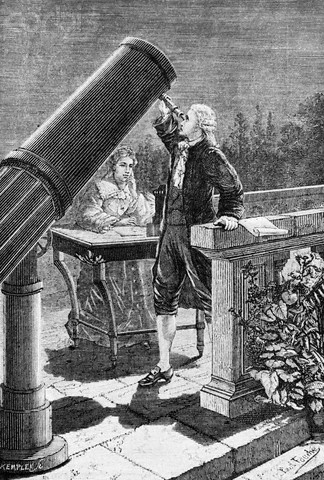 Publicação de “O Catálogo de Mil Novas Nebulosas e Aglomerados de Estrelas” por William Herschel e Caroline Herschel em 1786. William acredita que essas nebulosas eram aglomerados de estrelas.
[Speaker Notes: http://www.hawksmoorsbazaar.net/wp-content/uploads/2010/03/Caroline-and-William-Herschel-02.jpg]
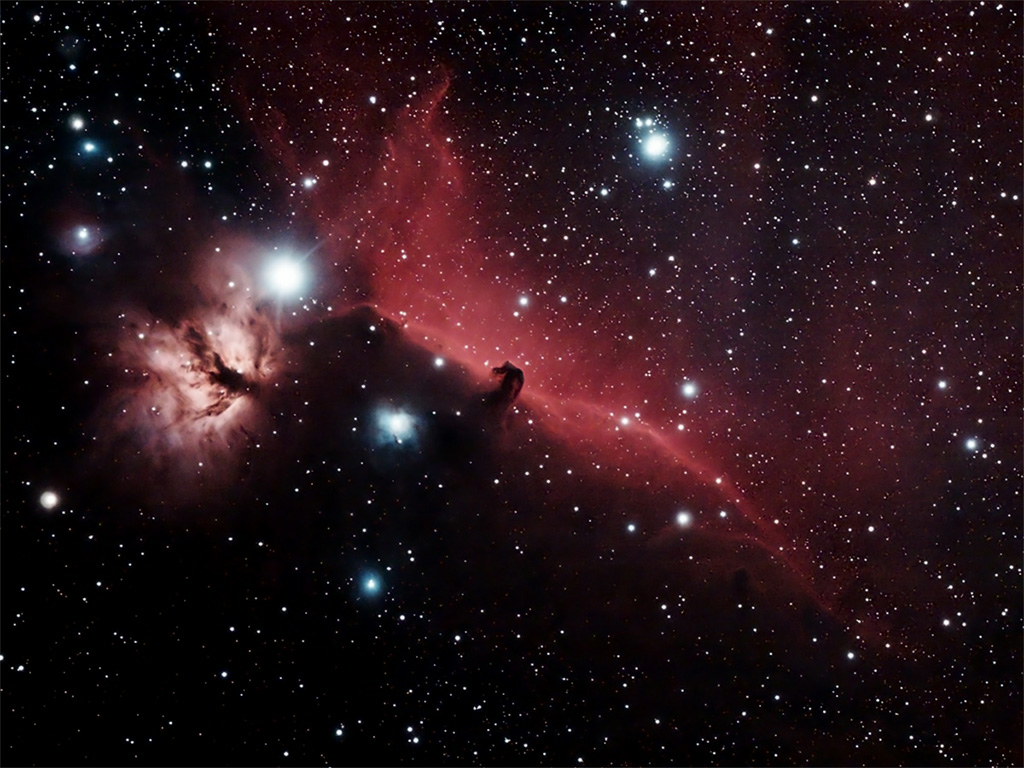 Tipos de Nebulosas
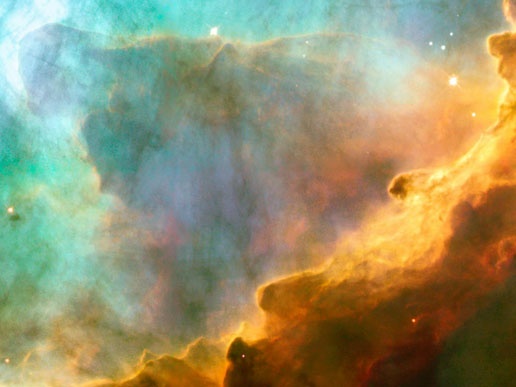 Nebulosas de Emissão:

Possuem  estrelas  quentes em seu interior e difundem a energia dessas estrelas na forma de radiação que ioniza o gás, tornando-se brilhante.
[Speaker Notes: http://missionsinaction.us/images/M17_Omega_Nebulea.jpg]
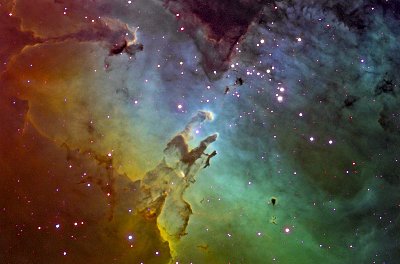 [Speaker Notes: http://www.portaldoastronomo.org/images/npod/nuclio_npod_1069686249_9270853.jpg]
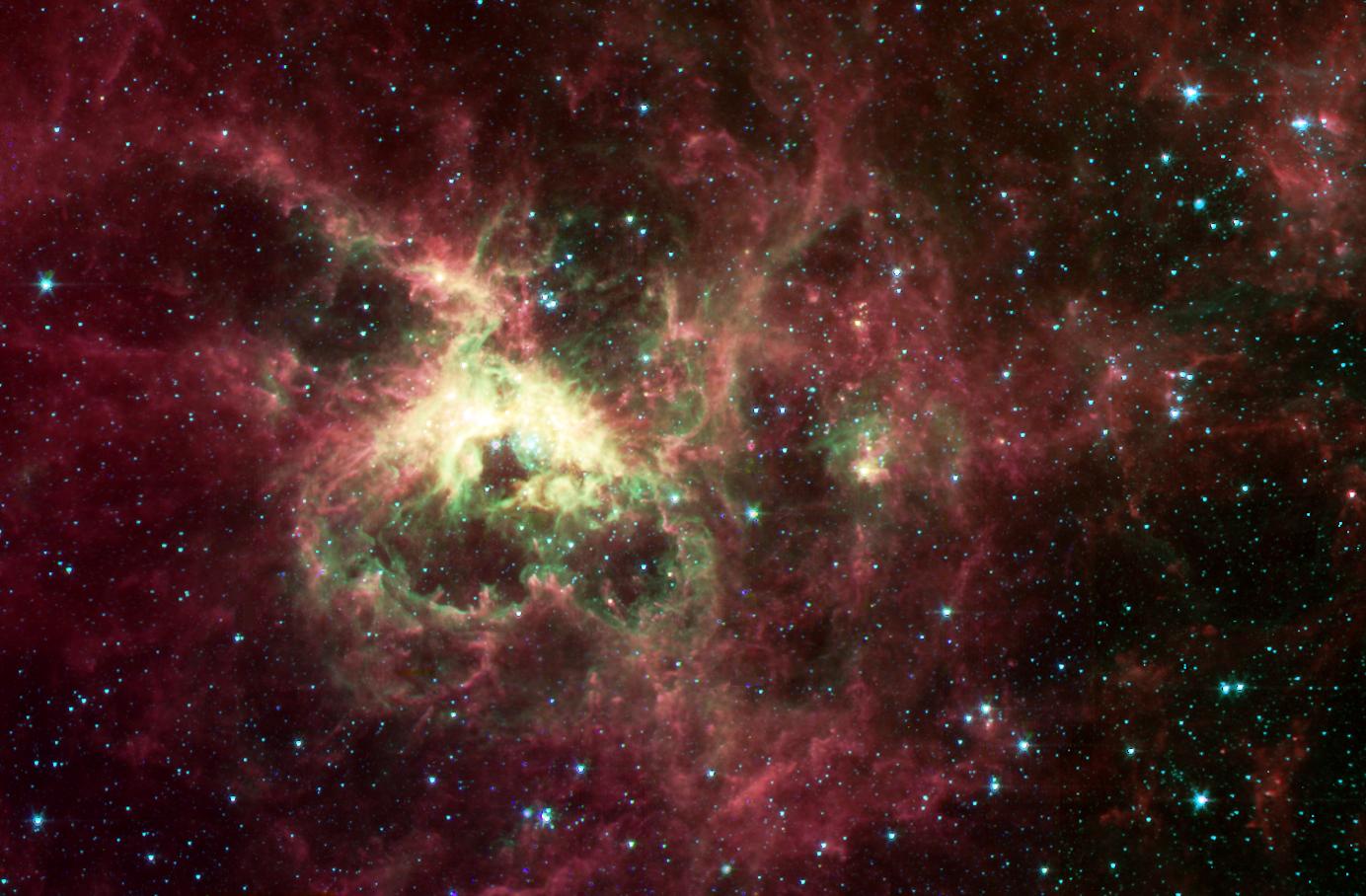 [Speaker Notes: http://images4.informazione.it/OO2o4kTgOElXZx88CZ0u8+VqVLnUTY-DtFWdvNPxTb-yvfwX6zVWuzaouxmSrzWm]
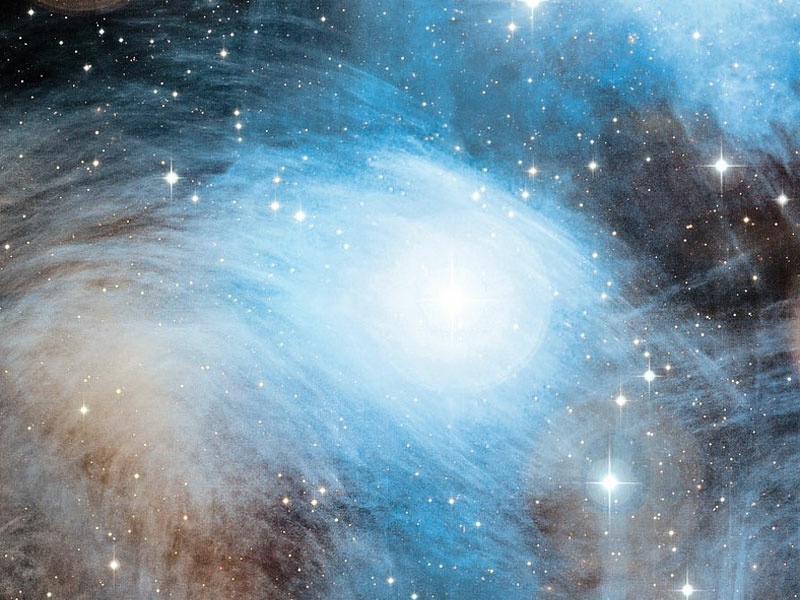 Nebulosa de Reflexão:

Simplesmente refletema luz de estrelas na vizinhança, pois não são quentes o suficiente para isso (não ionizam o gás). Apresentam espectro semelhante ao das estrelas cuja luz é refletida. Normalmente são azuladas, pelo fato da dispersão da luz ocorrer com maior facilidade nesta cor.
[Speaker Notes: http://apod.nasa.gov/apod/image/0706/merope_cfht.jpg]
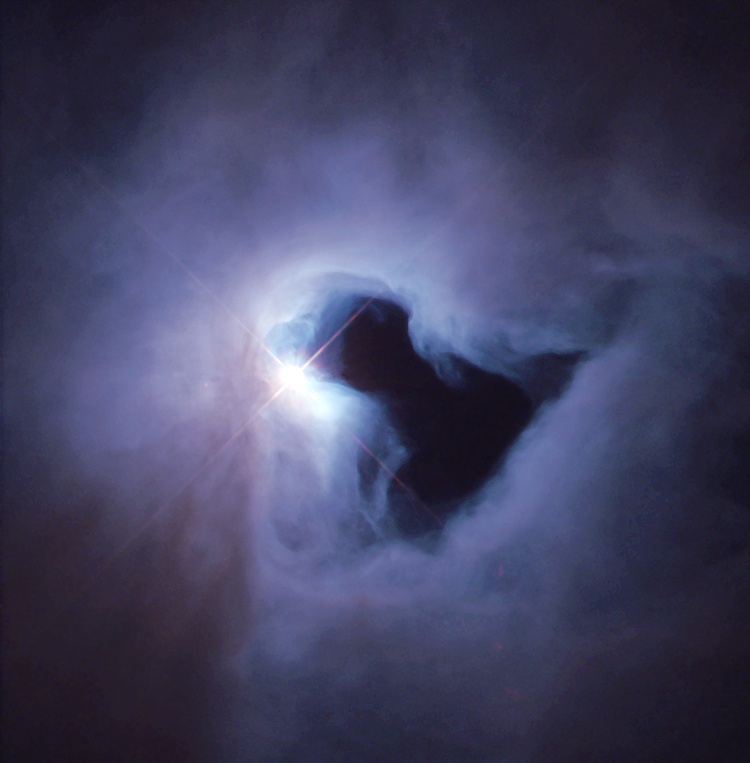 [Speaker Notes: http://www.ccvalg.pt/astronomia/nebulosas/nebulosas_reflexao/ngc_1999.jpg]
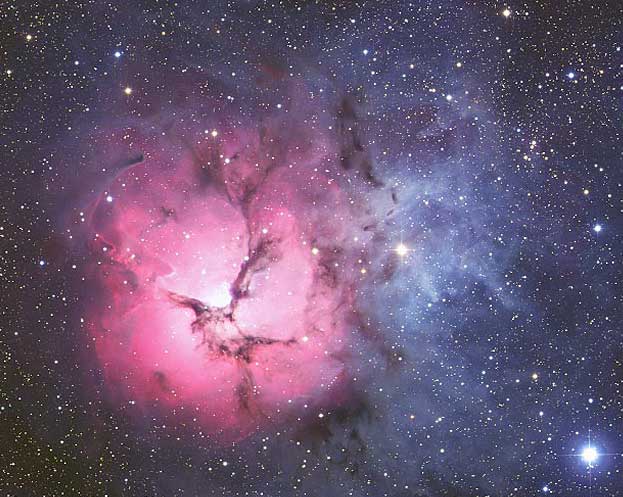 [Speaker Notes: http://www.astromia.com/fotouniverso/fotos/trifida.jpg]
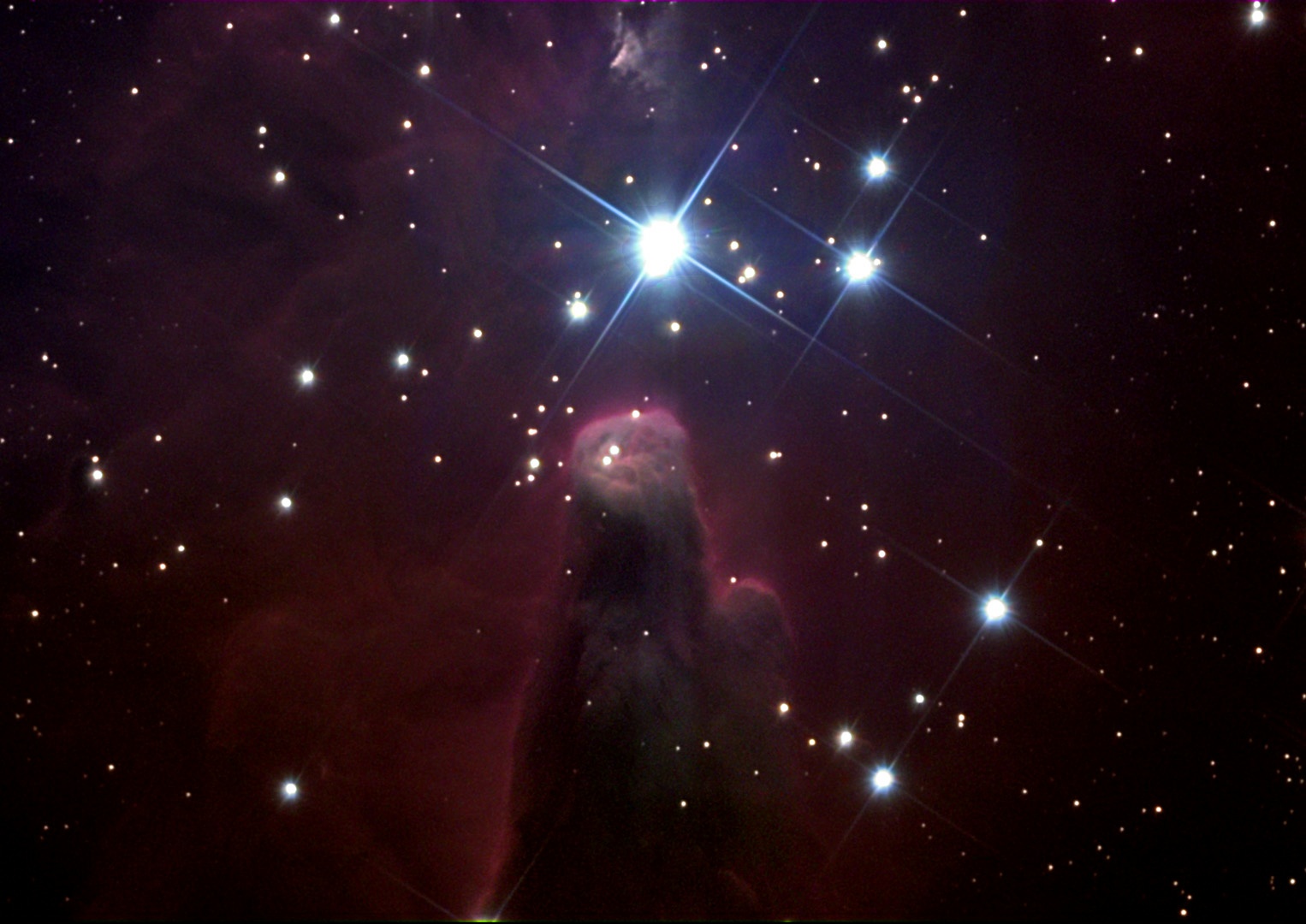 Nebulosas escuras:

Onde a região de formação de estrelas é tão densa que a luz não a atravessa. Podem ser vistas ao obscurecerem regiões de nebulosas brilhantes ou de estrelas.
[Speaker Notes: http://www.noao.edu/outreach/aop/observers/conegariepy.jpg]
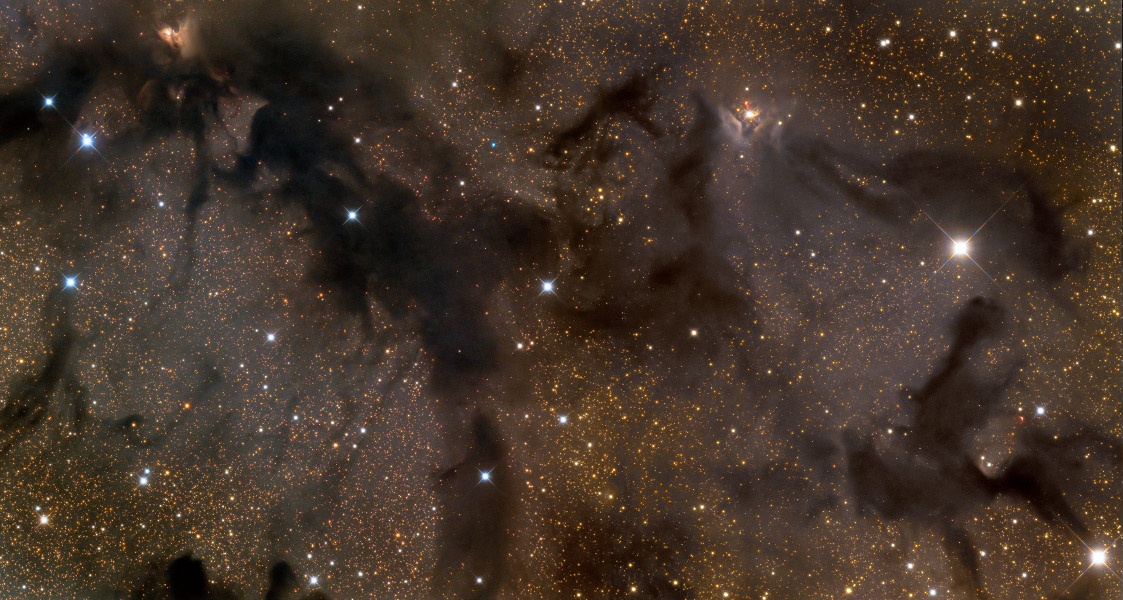 [Speaker Notes: http://apod.nasa.gov/apod/image/1206/ldn673s_block1123.jpg]
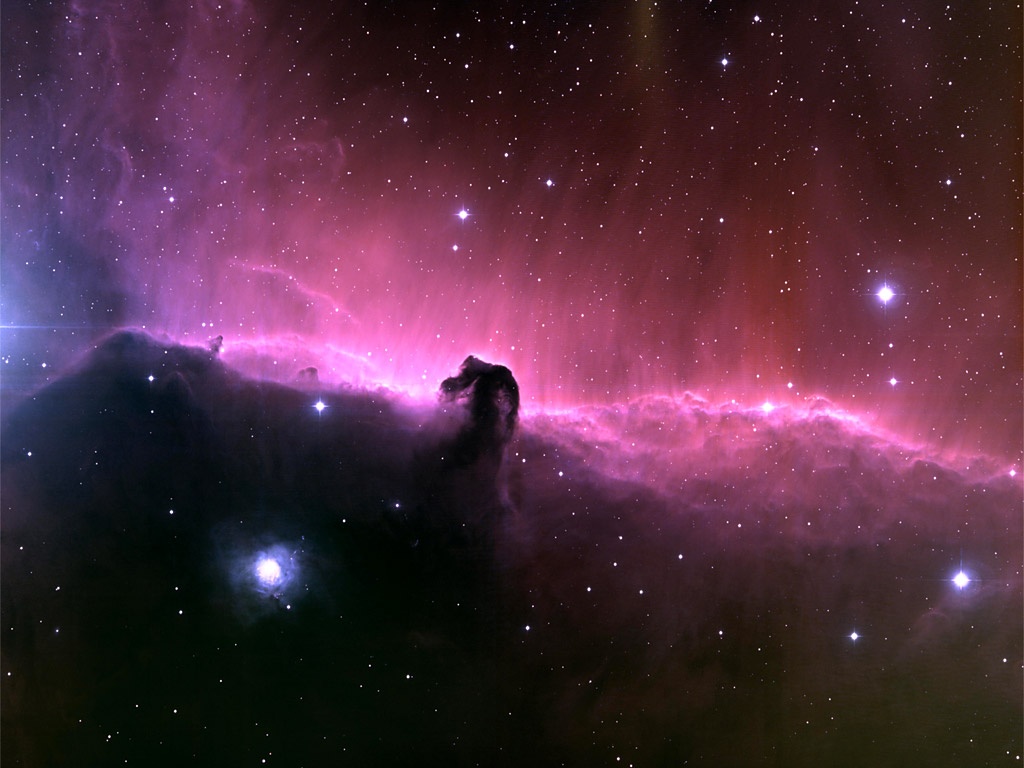 [Speaker Notes: http://1.bp.blogspot.com/-30z6a6lA2XI/Ti4Q3ohnbZI/AAAAAAAAABU/3wKS45BEyj4/s1600/Cabe%25C3%25A7a+de+Cavalo.jpg]
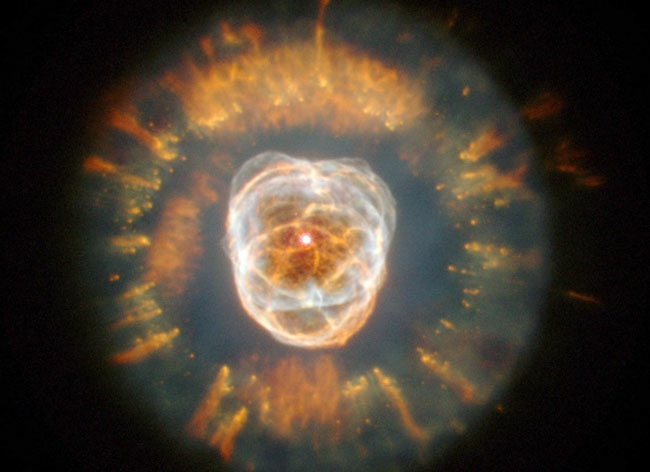 Nebulosa Planetária: Originadas na morte de estrelas com massa aproximada à do Sol. Formadas pela ejeção das camadas externas destas estrelas ao se transformarem em anãs brancas. São assim chamdas por historicamente se assemelharem à planetas em antigas observações. Apresentam um curto período de duração, com alguns milhares de anos. Importantes no estudo da evolução química das galáxias, pois “despejam” elementos mais pesados no meio interestelar.
[Speaker Notes: http://apod.nasa.gov/apod/image/0312/eskimo2_hst.jpg]
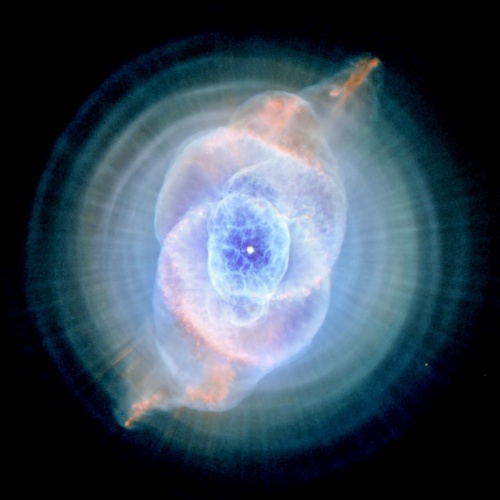 [Speaker Notes: http://www.oal.ul.pt/oobservatorio/vol10/n8/imagens/capa_out.png]
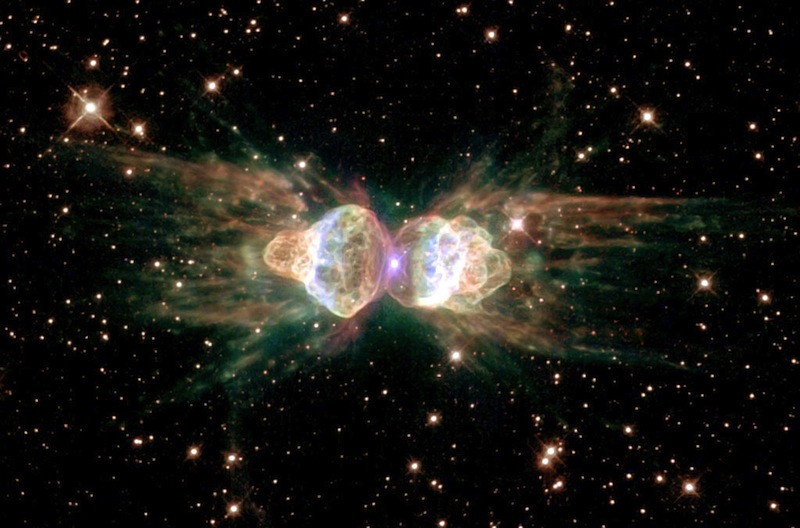 [Speaker Notes: http://cienctec.com.br/wordpress/wp-content/uploads/2010/10/ant_nebula.jpg]
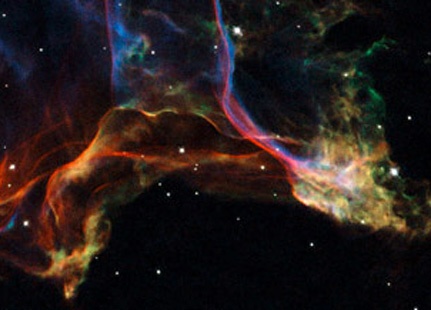 Remanescente de supernova: 

Ocorre na morte de uma estrela massiva, quando a estrela “explode”. Essa expansão de gás  forma esse tipo de nebulosa
[Speaker Notes: http://www.virginmedia.com/images/veilnebula-431x310.jpg]
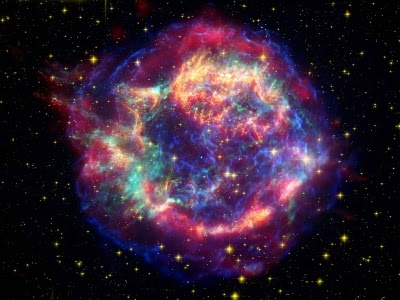 [Speaker Notes: http://3.bp.blogspot.com/_WGHePjJ-rlk/S6uRXjqXvAI/AAAAAAAABXE/IVXdroJgrok/s400/supernova.jpg]
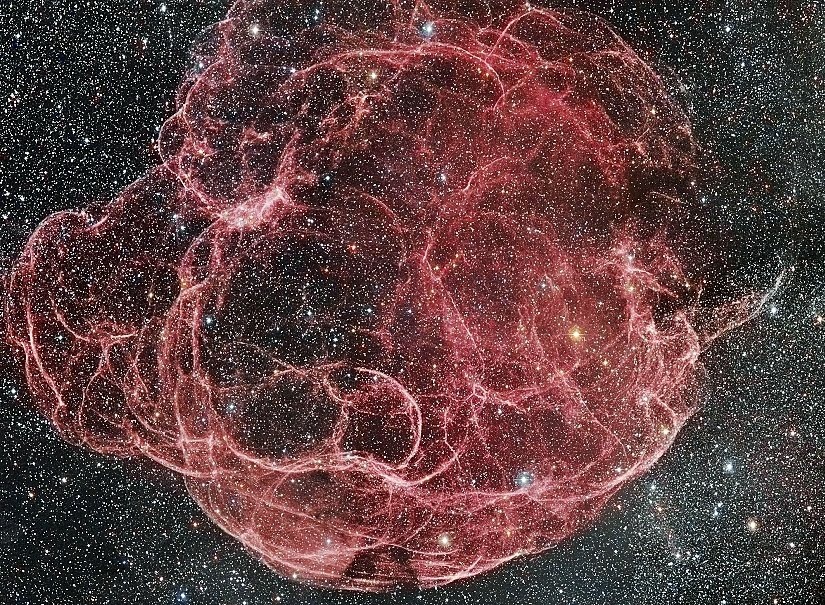 [Speaker Notes: http://2.bp.blogspot.com/-i3OfHr8TPV0/TWLuUfL0TVI/AAAAAAAACvI/EpNA6XtXtL0/s1600/Simeis%2B147.jpg]
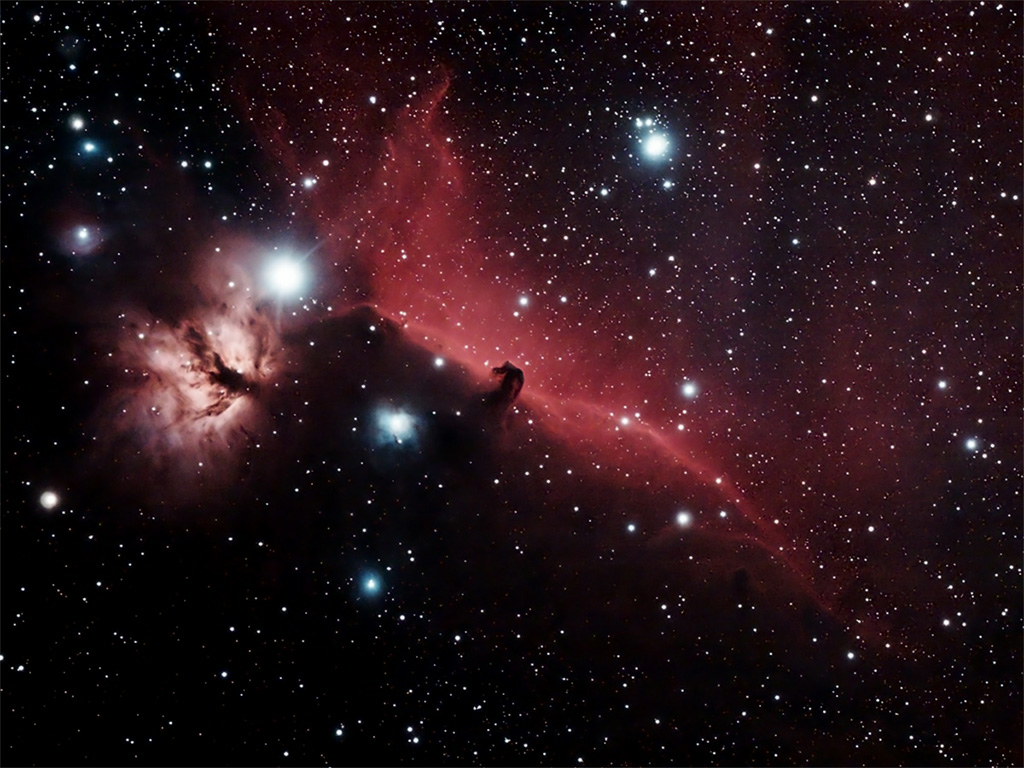 Nascimento de Estrelas
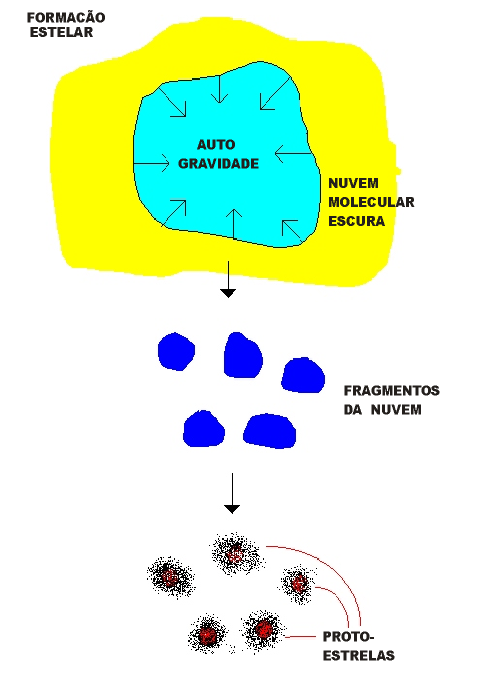 [Speaker Notes: http://www.if.ufrgs.br/oei/stars/formation/cloud_frag.gif]
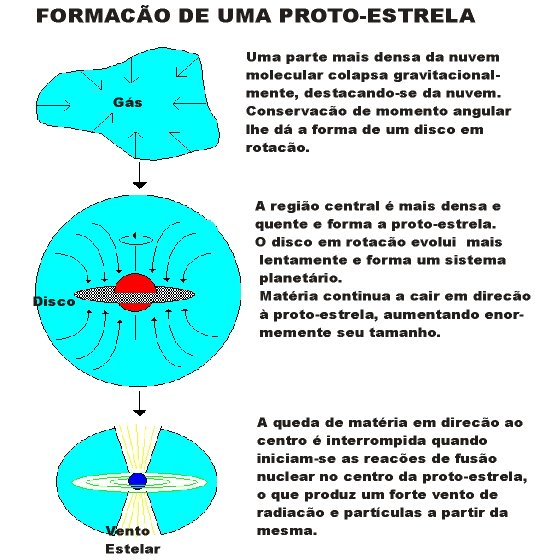 [Speaker Notes: http://www.if.ufrgs.br/oei/stars/formation/protostar.gif]
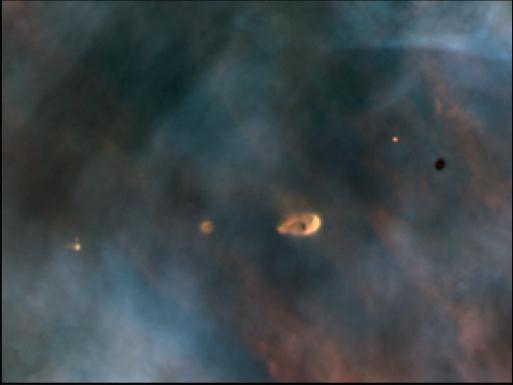 [Speaker Notes: http://www.demgi.estv.ipv.pt/dep/demgi/SADE_homepage/Divulga%E7%E3o/SAdeBolso/Fev_2002_2/image017.png]
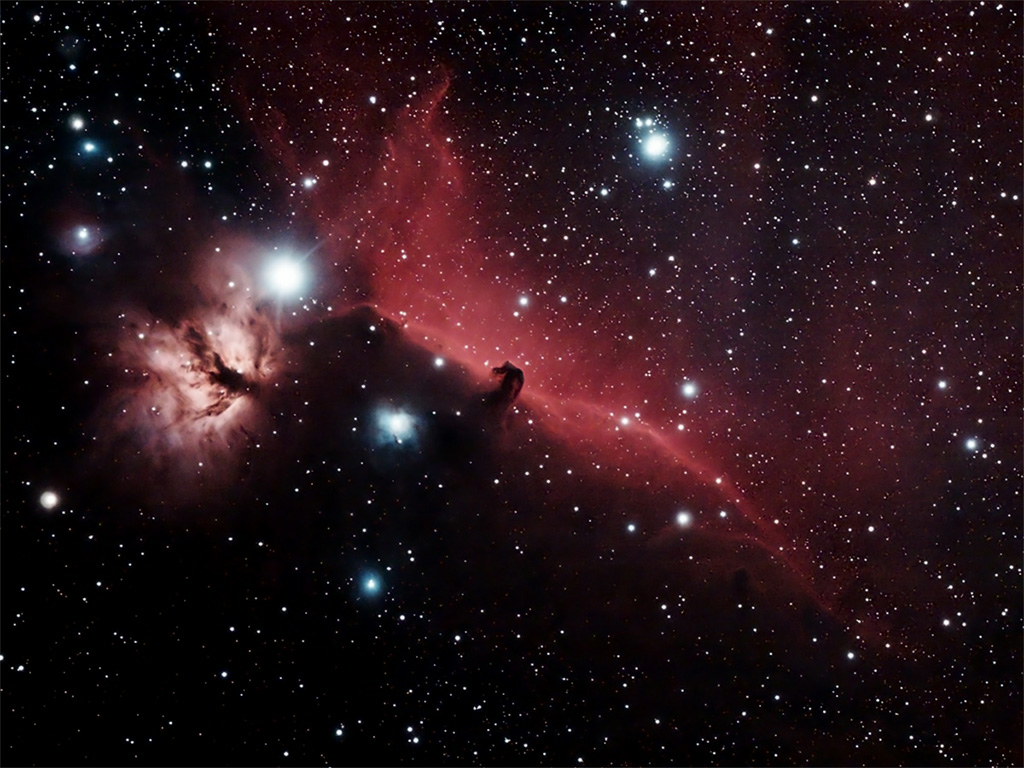 Morte de Estrelas
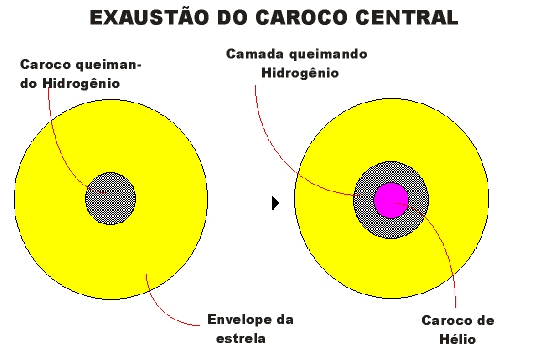 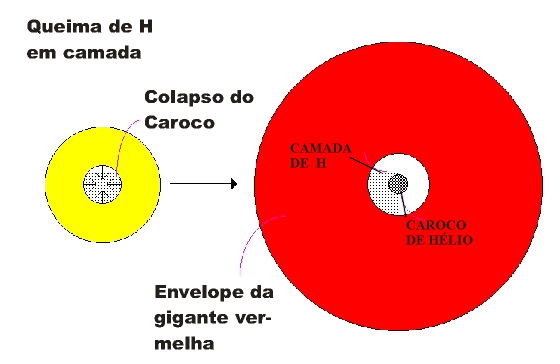 [Speaker Notes: http://www.if.ufrgs.br/oei/stars/mainseq/core_exhaustion.gif]
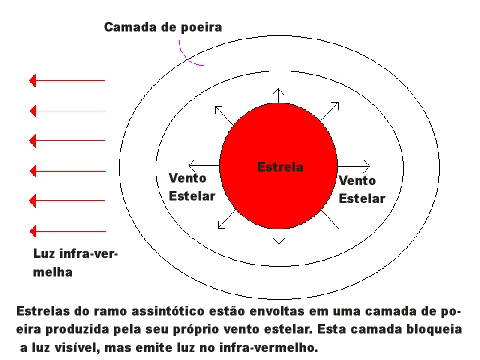 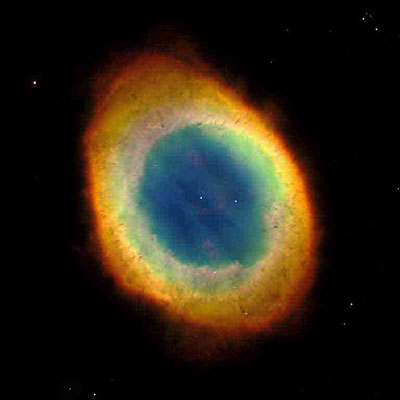 [Speaker Notes: http://www.portaldoastronomo.org/images/npod/hubble-m57.jpg]
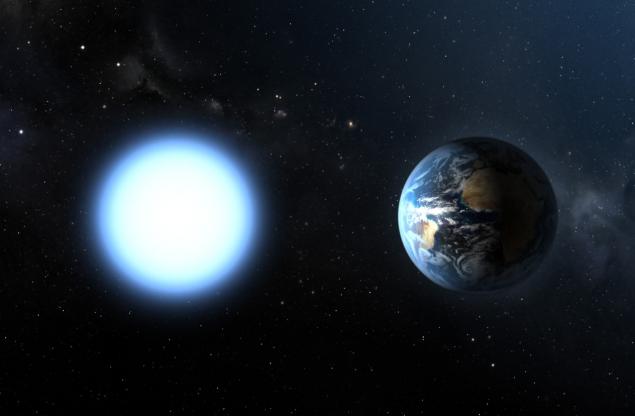 [Speaker Notes: Crédito da imagem: http://ircamera.as.arizona.edu/NatSci102/NatSci102/lectures/starevolution.htm]
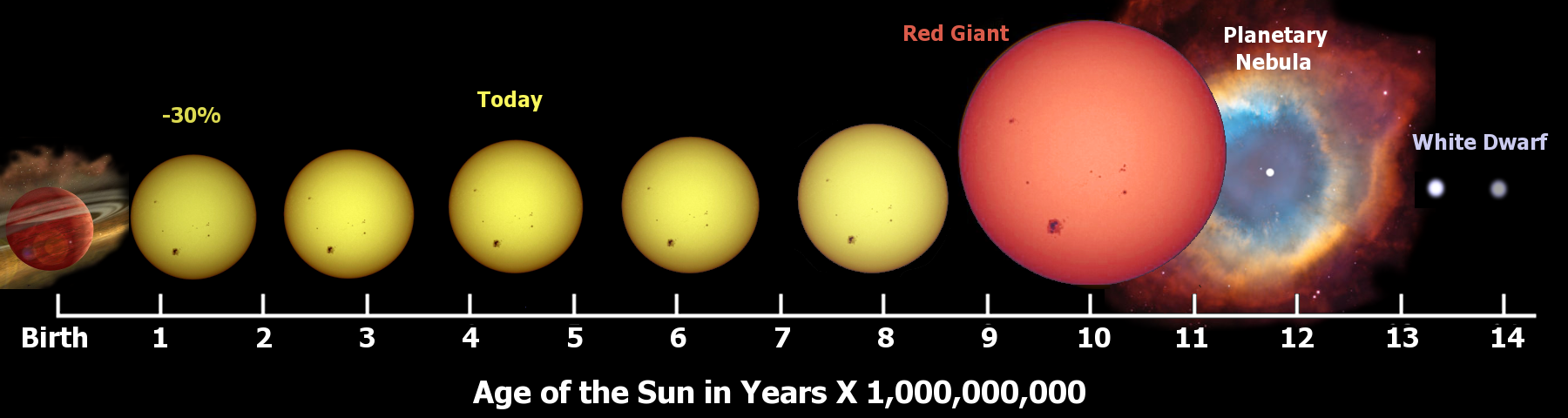 [Speaker Notes: http://www.theresilientearth.com/files/images/Solar_Evolution-dlh.png]
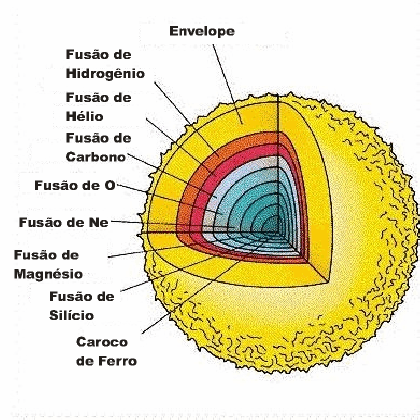 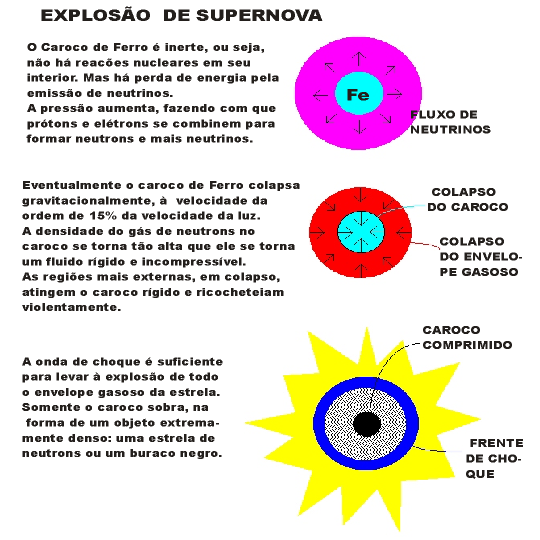 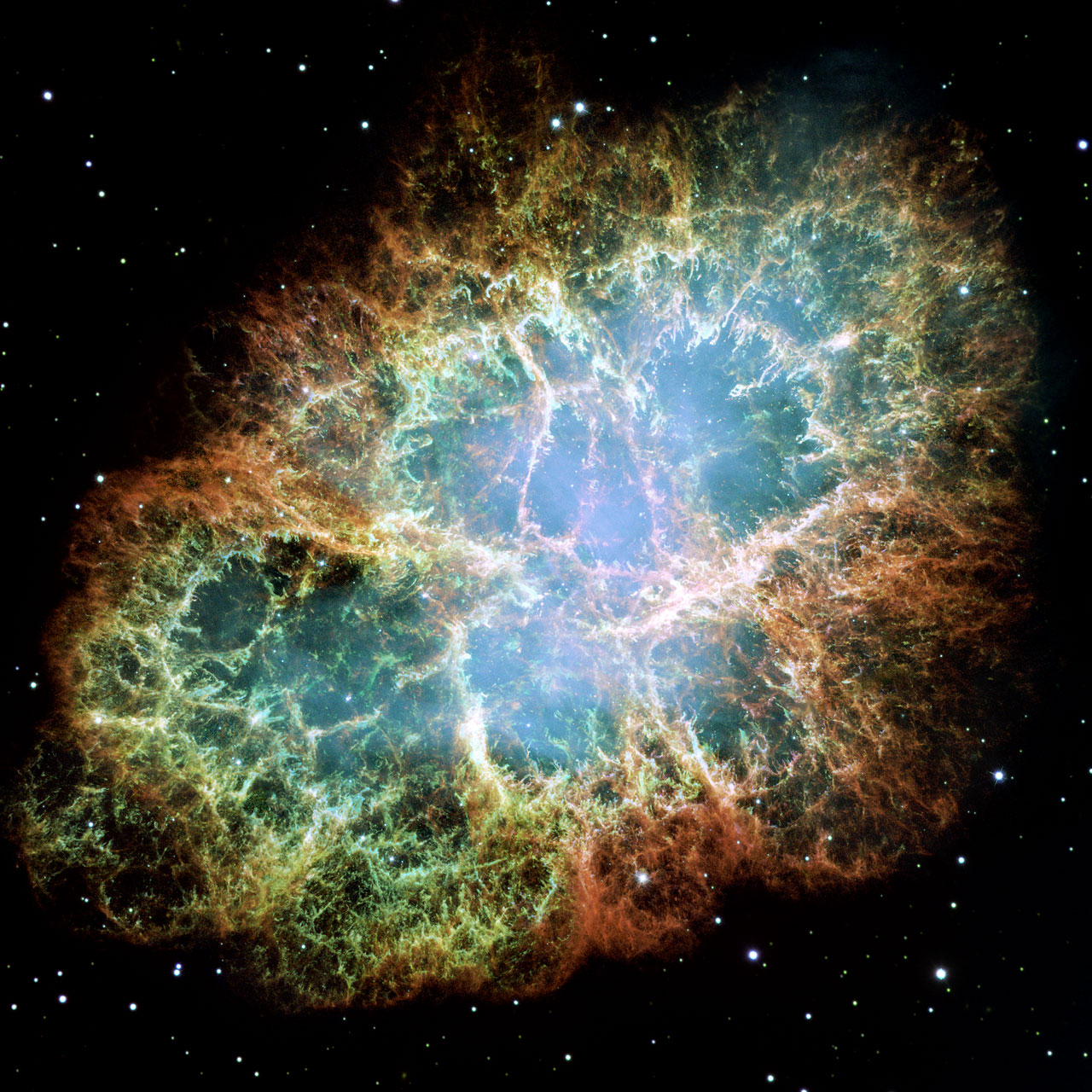 [Speaker Notes: http://www.spacetelescope.org/static/archives/images/screen/heic0515a.jpg]
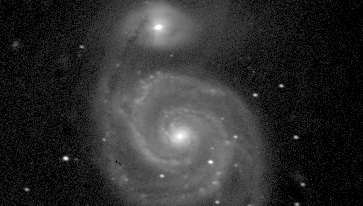 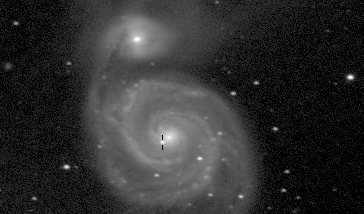 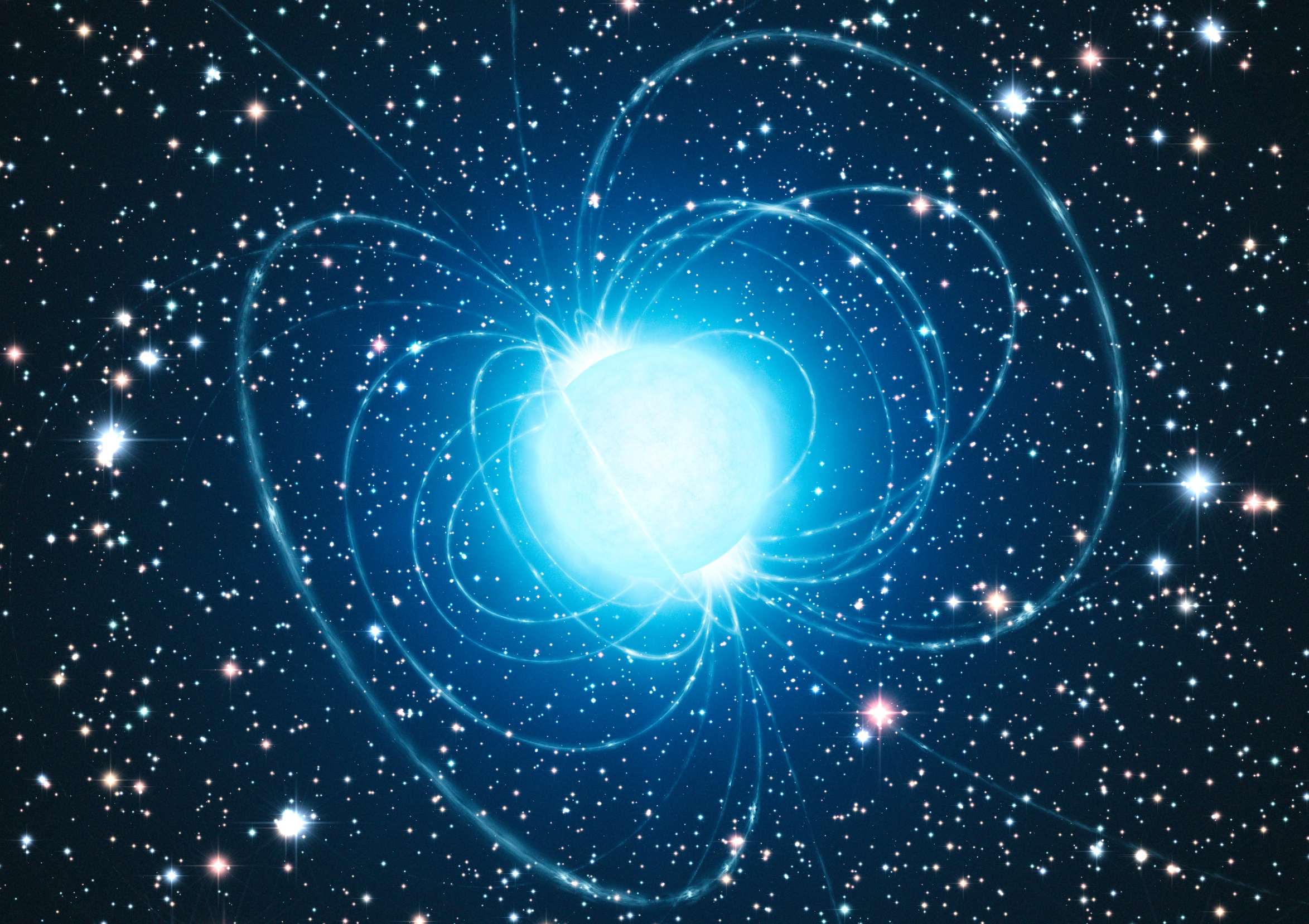 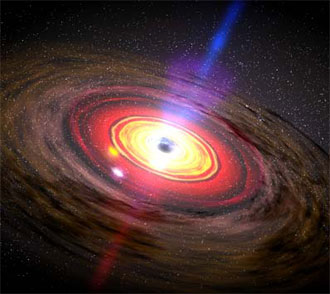 [Speaker Notes: http://www.infoescola.com/wp-content/uploads/2008/04/buraco-negro.jpg]
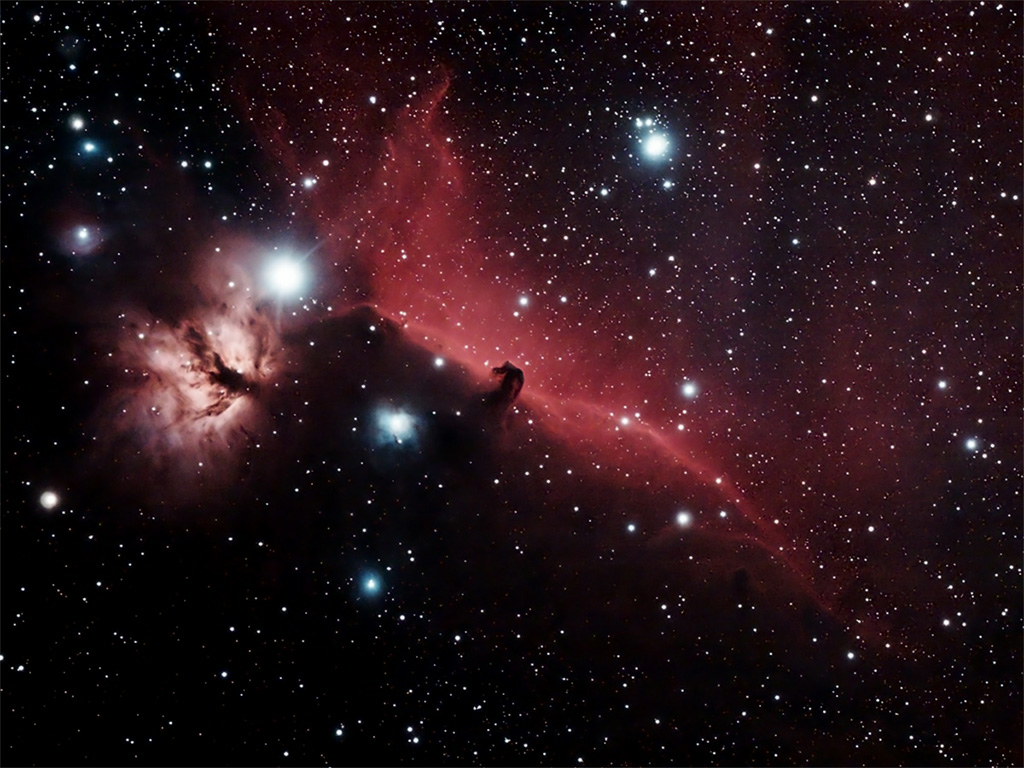 Fim